Asociado médico:Le brinda servicios de atención médica.
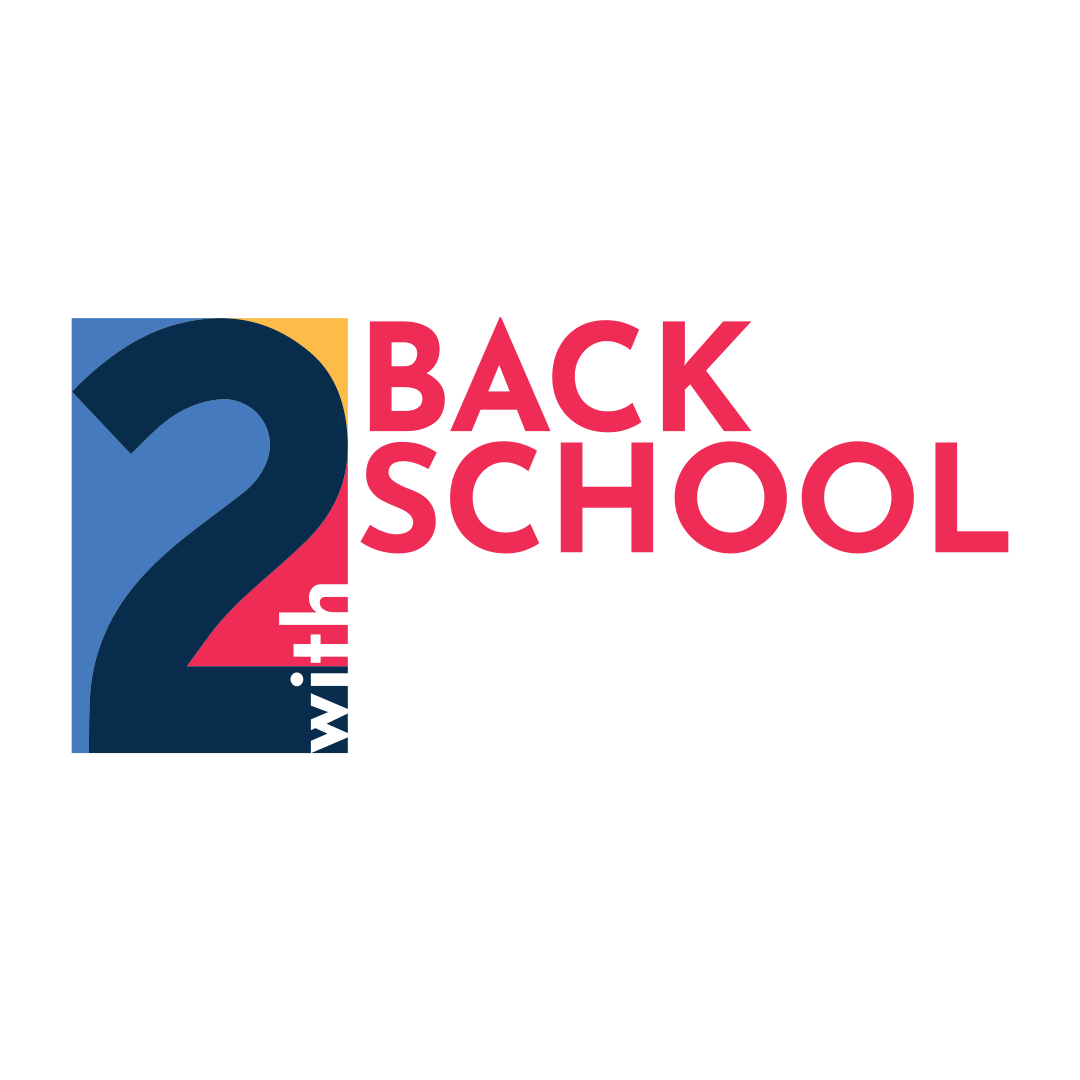 ¿Qué es un asociado médico (Physician Assistant/Associate, PA)?
El asociado médico es un profesional que está preparado, tanto académica como clínicamente, para brindar servicios de atención médica bajo la dirección y supervisión responsable de un médico (MD) o un osteópata (DO).

Los PA culminan los programas de PA acreditados y tienen certificación nacional y estatal para practicar la medicina.
3
Línea de tiempo de la historia de los PA
El porqué de los PA
Década de 1960
Demanda para acceder a la atención médica.
Oferta de personal médico exmilitar.
Servicios de salud en manos de médicos privados. Con enfermeras y médicos in situ y médicos privados que atendían a sus propios pacientes.
El Dr. Eugene A. Stead Jr. envía una carta al Hospital Duke para anunciar su intención de desarrollar un programa para asociados médicos. El programa utilizaría exenfermeros militares y se crearía sobre la base de la relación entre los médicos y el equipo de asociados, que ya era muy conocida en la comunidad de Carolina del Norte.
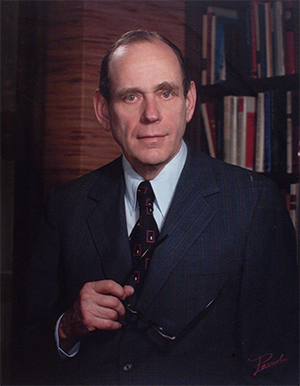 1965
El Dr. Stead anuncia el primer programa educativo para “asociados médicos” en la Universidad Duke. El programa acepta cuatro exenfermeros de la Marina.
[Speaker Notes: Servicios de salud en manos de médicos privados
Basados en la comunidad, solo prácticas
Pagos particulares e intercambio
Hospitales e instalaciones para cuidados intensivos
Para personas gravemente heridas o enfermas
Para personas que necesitan cirugías
Para mujeres que dan a luz

1965
Un artículo del Reader’s Digest acerca de los trabajos en la industria de la atención médica menciona el desarrollo del programa de asociado médico en la Universidad Duke y genera muchísimas consultas por parte de exenfermeros militares.
En una conferencia de la Casa Blanca sobre temas de salud, se debate sobre el uso de exenfermeros o exmédicos militares como oficiales de asistencia médica.]
¿Qué hacen los PA?
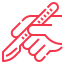 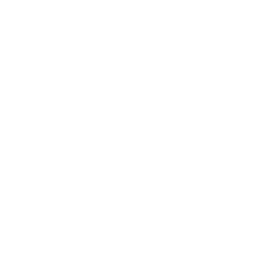 Se encargan de cirugías menores
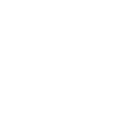 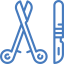 Asisten en cirugías mayores
Recetan medicamentos
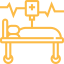 Diagnostican y tratan enfermedades, incluidas las enfermedades crónicas como Diabetes, Presion arterila elevada y mas.
Controlan y tratan a pacientes hospitalizados
¿Qué hacen los PA?
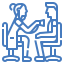 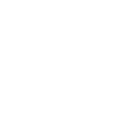 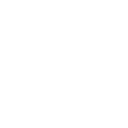 Se encargan de exámenes físicos
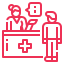 Educan a los pacientes sobre los tratamientos y el cuidado de la salud
Piden e interpretan las pruebas de laboratorio
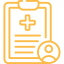 Obtienen los historiales médicos
NCCPA quienes son?
La Comisión Nacional de certificación de asociados médicos (The National Commission on Certification of Physician Assistants) o NCCPA es la institución que certifica a todos los PA en los Estados Unidos.
¿Quiénes son los PA certificados por NCCPA?
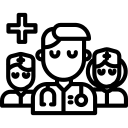 168.318
PAs en los 
Estados Unidos.
**7 % de PAs indicaron que son hispanos
[Speaker Notes: 7 % de PA certificados indicaron que son hispanos]
¿Quiénes son los PA certificados por la NCCPA?
40
70
$120.204
El promedio de horas trabajadas por los PAs.
El promedio de pacientes atendidos por los PAs cada semana en los Estados Unidos.
Salario promedio de
los PAs.
Practica por especializacion
Medicina familiar / medicina  general
Especializaciones quirúrgicas 
Cirugía ortopédica
Cirugía cardiotorácica y vascular
Neurocirugía
Medicina de urgencias
Medicina interna
Cardiología
Gastroenterología
Oncología
Dermatología
Medicina hospitalaria
Cirugía general
Psiquiatría
Medicina de cuidados intensivos
Medicina para controlar y Prevenir VIH o HIV.
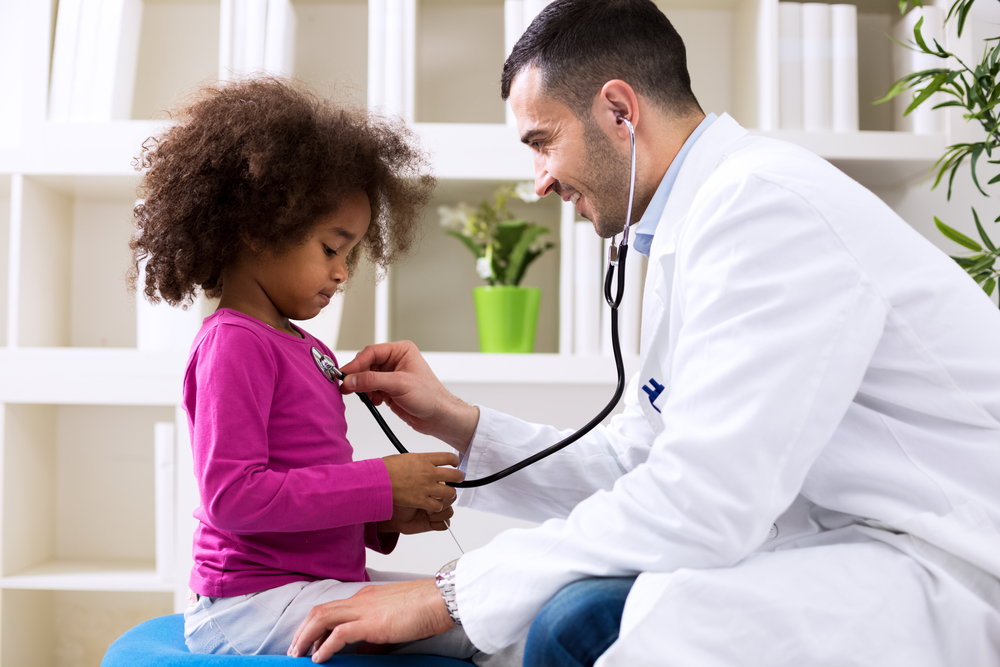 Los PAs ejercen su práctica en todas las especialidades médicas.
¿En dónde ejercen su práctica los PA?
Los PA ejercen su práctica en todos los entornos médicos.
Los 5 entornos médicos principales para los PA
Hospitales (41,7 %)
Prácticas privadas con oficinas (37,1 %)
Atención de urgencia (5,6 %)
Instalaciones, hospitales o unidades del gobierno federal (4,7 %)
Centros de salud comunitarios (2,8 %)
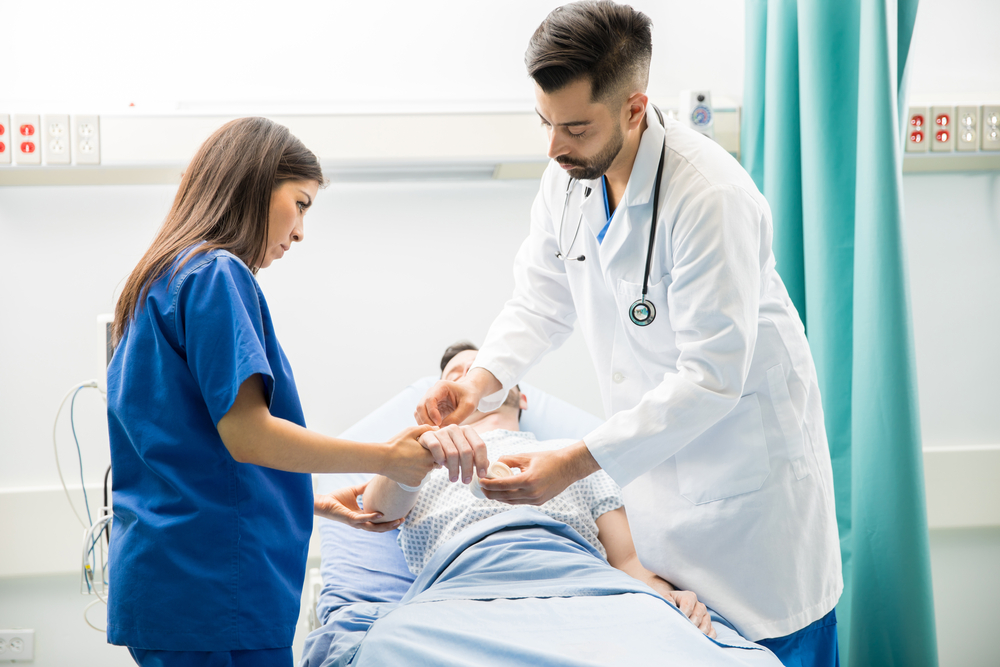 Los 5 estados principales donde los PA ejercen su práctica
Nueva York (9,2 %)
California (7,8 %)
Florida (6,6 %)
Texas (6,6 %)
Pennsylvania (6,6 %)
¿Cómo me certifico como PA?
Investigue sobre los programas para PA
Obtenga su titulo universitario
Obtenga horas de experiencia en HCE/PCE
Antes de enviar su solicitud a un programa de estudios de PA, tendrá que obtener un título universitario de una universidad acreditada. Le recomendamos que haga una especialización en ciencias y tome los cursos requeridos para ingresar un programa certificado de estudios de PA.
Incluso antes de comenzar una carrera universitaria, es una buena idea investigar sobre los programas de PA, para entender cuáles son los cursos que deberá tomar antes de enviar su solicitud a un programa de estudios de PA.
Tras graduarse, deberá obtener experiencia en atención médica (health care experience, HCE) o experiencia en atención al paciente (patient care experience, PCE). Si quiere cumplir este requisito antes, puede buscar oportunidades para obtener HCE o PCE durante su carrera universitaria,
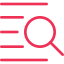 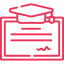 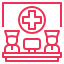 ¿Cómo me certifico como PA?
Envíe su solicitud a  un programa de estudios de PA
Complete la carrera de PA
Apruebe el examen PANCE
Luego de graduarse y obtener suficientes horas de HCE/PCE, puede enviar su solicitud a un programa de estudios de PA. Como parte del proceso de solicitud, tendrá que compartir su expediente académico, las cartas de recomendación y las pruebas de las horas de HCE/PCE. Muchos programas de PA también requieren una entrevista previa.
¡Felicitaciones por ingresar a un programa de estudios de PA! La carrera de PA suele llevar entre 23 y 27 meses. En este tiempo, tendrá que mantener la concentración en los estudios y dedicarles mucho tiempo. Antes de graduarse, deberá completar al menos 2000 horas de capacitación en clínica estructurada.
Luego de completar la carrera de PA, y antes de enviar su solicitud para licenciarse en su estado, tendrá que tomar y aprobar el examen de certificación (Physician Assistant National Certifying Examination, PANCE). Luego de aprobar el examen, podrá enviar solicitudes a trabajos y comenzar a ejercer su práctica como PA certificado por NCCPA.
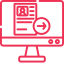 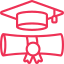 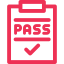 U.S. News and World Report ubica frecuentemente a los PA como uno de los tres trabajos principales en Estados Unidos
¿Por qué debo convertirme en un PA certificado?
Flexibilidad
Satisfacción laboral
Los PA estudian como generalistas para poder cambiar de especializaciones a lo largo de sus carreras. Los PA suelen tener un excelente equilibrio     entre la vida laboral y personal.
Los PA frecuentemente suelen ser uno de los principales profesionales en el mundo de la atención médica.
Lo necesitamos
Perspectivas laborales
Se estima que el empleo de los PA crecerá un 28 % de 2021 a 2031; es decir, más rápido que el promedio 
de las otras profesiones.
A medida que la población estadounidense envejece, se espera que más personas busquen atención médica. Se necesitarán más profesionales para suplir la demanda.
168.318 PA certificados han respondido al llamado de esta vocación.

¿Usted también lo hará?
Considere la posibilidad de ser un PA.
¡Conozca más sobre la profesión!
PAsDoThatpasdothat.net
National Commission on Certification of Physician Assistantsnccpa.net
American Academy of PAsaapa.org
PA History Societypahx.org
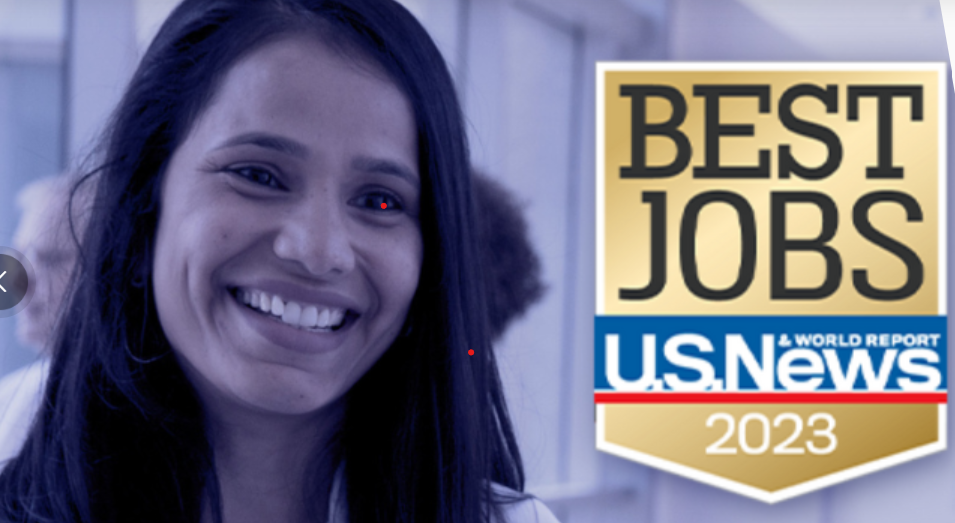 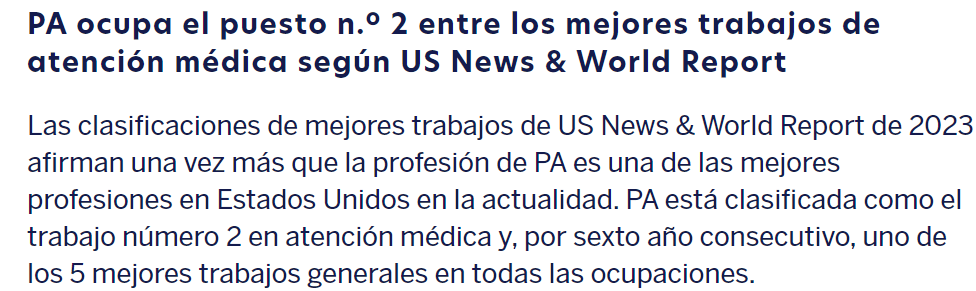